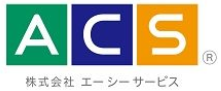 １．ＷＥＢセミナー参加方法
１　スマートフォンからのWEBセミナー参加について
スマートフォンから希望されるWEBセミナーのQRを読み込みます。
8月8日（土）10:30～
①ZOOM画面
QRを読み込むとZOOMの会議画面が表示されますので、弊社担当者が会議参加の承認を致しますので、しばらくお待ち下さい。


※「ZOOM」のアプリケーションをご利用のスマートフォンにインストールされていない場合、
QRを読み込むとＡのようなインストール画面が表示されますので、インストールをお願いします。インストール後お手数ですが、再度QRコードを読み込むと①の画面に移行しますので、そのまましばらくお待ち下さい。
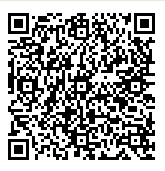 8月19日（水）19:00～
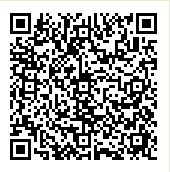 Ａ
アプリを新ストールしていない場合
①アプリインストール済の場合
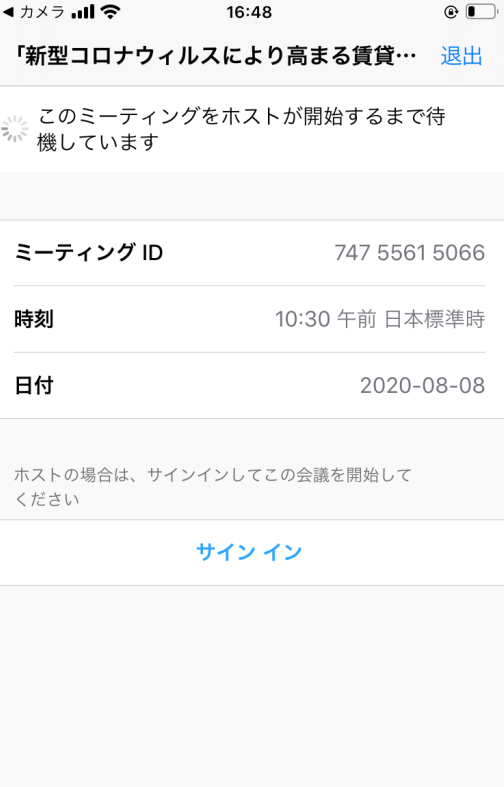 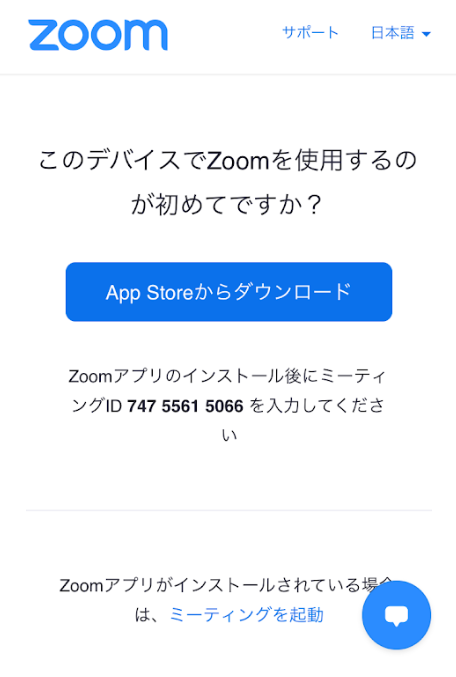 １
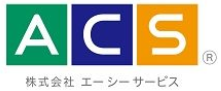 １．ＷＥＢセミナー参加方法
２　ＰＣからのWEBセミナー参加について
ＵＲＬをクリックし希望されるWEBセミナーに参加します。
8月8日（土）10:30～
https://us04web.zoom.us/j/74755615066?pwd=ZG4ySWNOTlRoZHBlWGl5UnlxRFI4dz09
8月19日（水）19:00～
https://us04web.zoom.us/j/79637130108?pwd=YVJleFEyTFJ2SnJMMVFUM0lYSUpPdz09
①アプリインストール済の場合
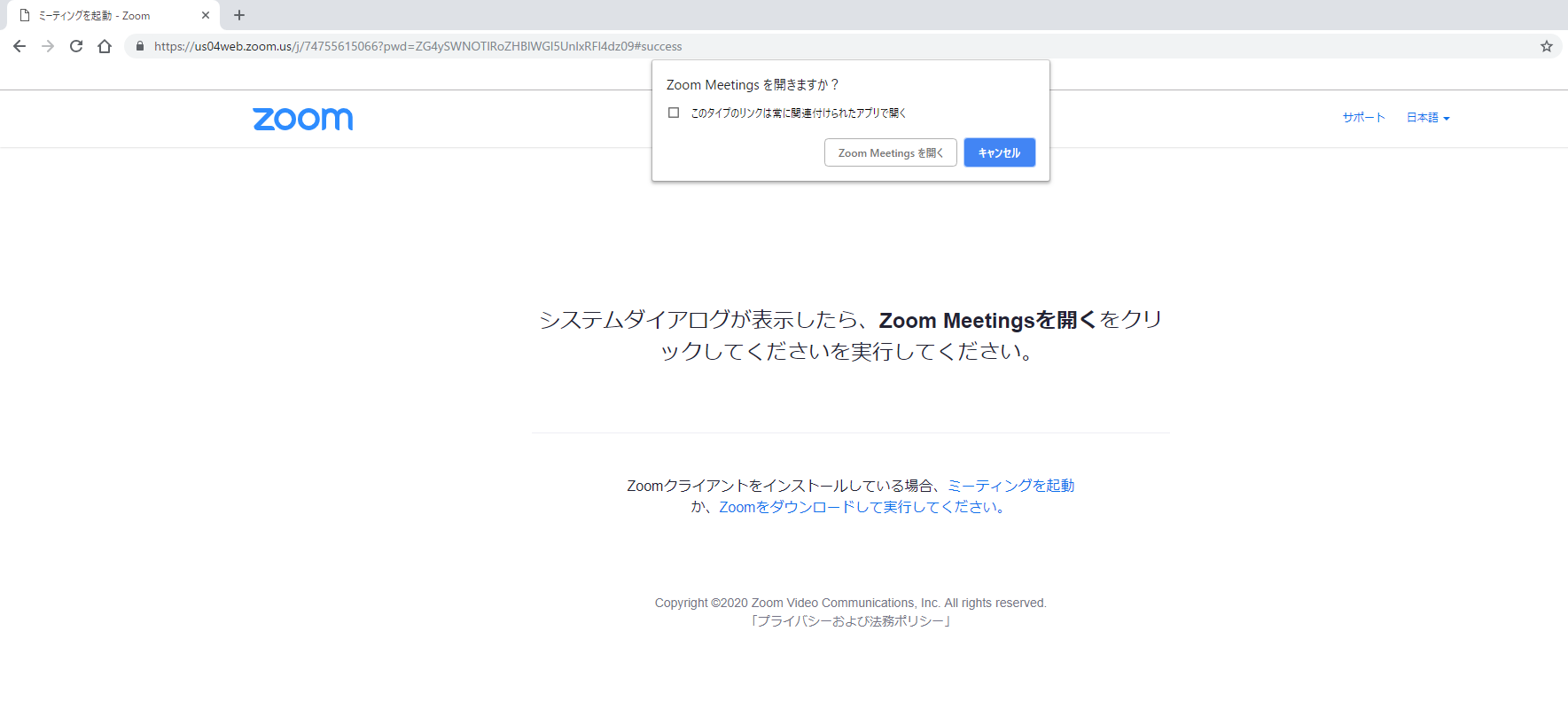 Ａ
①ZOOM画面
ＵＲＬをクリックするとZOOMの会議画面が表示されますので、「Zoom Meetingを開く」をクリックし、弊社担当者が会議参加の承認を致しますので、しばらくお待ち下さい。

※「ZOOM」のアプリケーションをご利用のＰＣにインストールされていない場合、ＵＲＬをクリックするとＡのダウンロードボタンをクリックしインストールをお願いします。インストール後お手数ですが、再度ＵＲＬをクリックすると①の画面に移行しますので、「Zoom Meetingを開く」をクリックし、弊社担当者が会議参加の承認を致しますので、しばらくお待ち下さい。
2
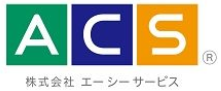 ２．注意点
２．各種注意事項
セミナーご参画前にご一読いただきますようお願いいたします。
【本説明書について】
　本説明書はＷＥＢセミナー実施にあたり、株式会社エーシーサービスが独自に
　作成したものであり、ＺＯＯＭの機能等を保証する内容ではございません。
　またＷＥＢセミナー当日は大変恐れ入りますが、お電話にてＺＯＯＭの
　使用方法などの説明はできかねます。あらかじめご承知おきください。
　
【セミナーにご参加できなかった場合の対応について】
　本セミナーに何らかの理由でご参加できなかった場合、大変お手数ですが、
　下記ＵＲＬをクリックし問い合わせフォームに必要項目をご記入の上、
　「お問合せ内容」にセミナー動画希望と記入の上、ご連絡をいただきますよう
　お願いいたします。

　エーシーサービス　問い合わせフォーム
　https://www.acservice.co.jp/service-for-owner/contact


　後日、セミナーと同内容の動画をお送りさせていただく予定です。



【商品のお問合せについて】
　セミナー内でご紹介させていただく「エイブル設備サポートプラス」に関しての
　お問い合わせは担当のエイブル店舗、またはエーシーサービスまでお問合せ下さい。

　商品に関するお問い合わせ
　
　株式会社エイブル担当店舗　
　または
　株式会社エーシーサービス
　通話料無料：0800-170-5574
　営業時間：月～金 10:00-17:00／土・日・祝 休み  
　※営業時間は変更になる場合がございます。
３